TI III: Operating Systems & Computer Networks Processes
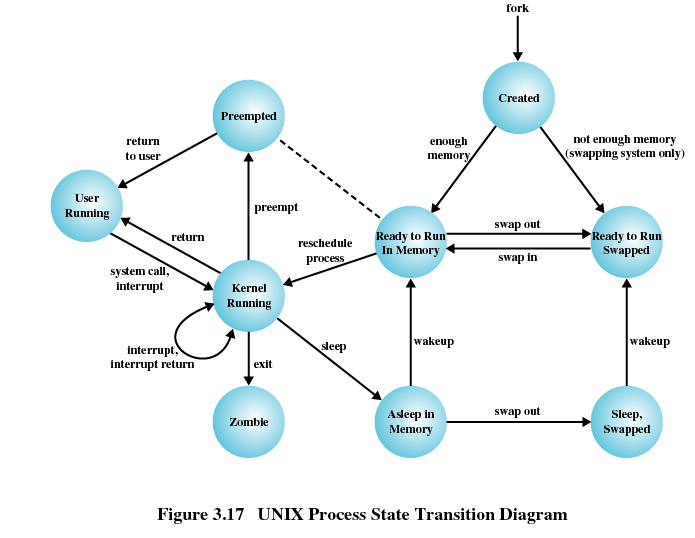 Prof. Dr.-Ing. Jochen Schiller
Computer Systems & Telematics
Freie Universität Berlin, Germany
TI 3: Operating Systems and Computer Networks
Content
Introduction and Motivation
Subsystems, Interrupts and System Calls
Processes
Memory
Scheduling
I/O and File System
Booting, Services, and Security
TI 3: Operating Systems and Computer Networks
Definitions of a Process
Program in execution


Instance of a program running on a computer
There may be multiple instances of the same program, each as a separate process


Unit characterized by
Execution of a sequence of instructions
Current state
Associated block of memory
TI 3: Operating Systems and Computer Networks
Related Concepts to “Process”
Thread: One (of several) runtime entities that share the same address space
Easy cooperation, requires explicit synchronization
A process may consist of several threads

Application: User-visible entity, one or more processes
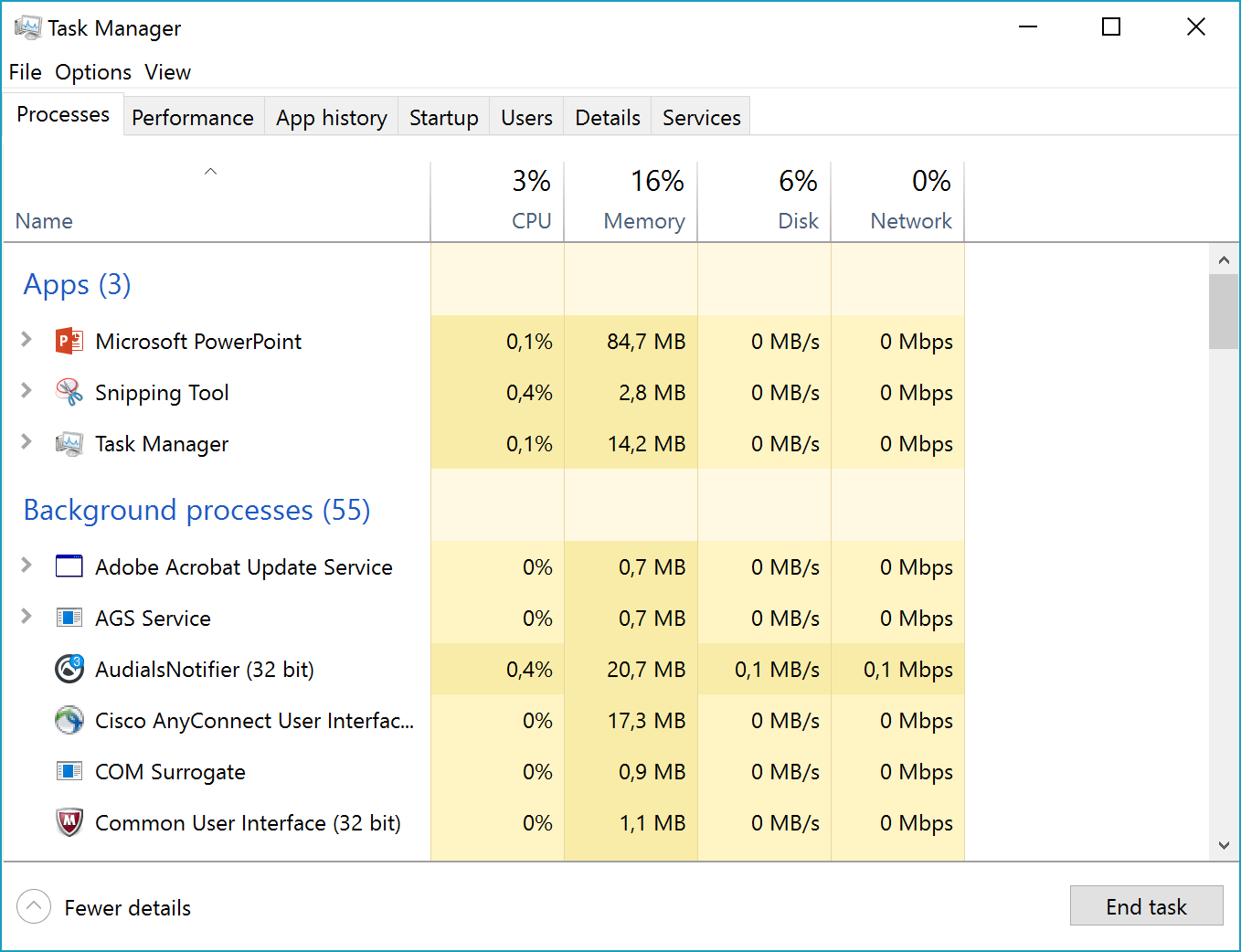 TI 3: Operating Systems and Computer Networks
Program vs. Process
Multiple parts
Program code ➙ text section
Current activity ➙ program counter, processor registers
Stack ➙ temporary data
Data section ➙ global variables
Heap ➙ dynamic memory 

Program is passive entity, process is active 
Program becomes process when executable file loaded into memory

One program can be several processes
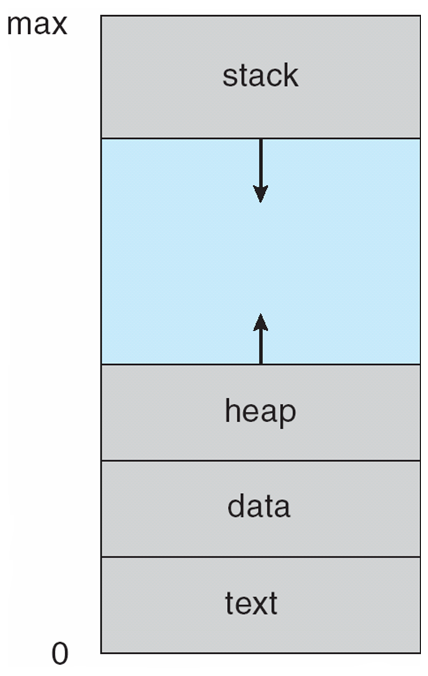 TI 3: Operating Systems and Computer Networks
Tasks of an OS concerning processes
Interleaved execution (by scheduling) of multiple processes
Maximization of processor utilization
Reduction of response time

Allocation of resources for processes
Consideration of priorities
Avoidance  of deadlocks

Support for Inter-Process Communication (IPC)

On-demand user-level process creation
Structuring of applications
TI 3: Operating Systems and Computer Networks
Process execution (Trace)
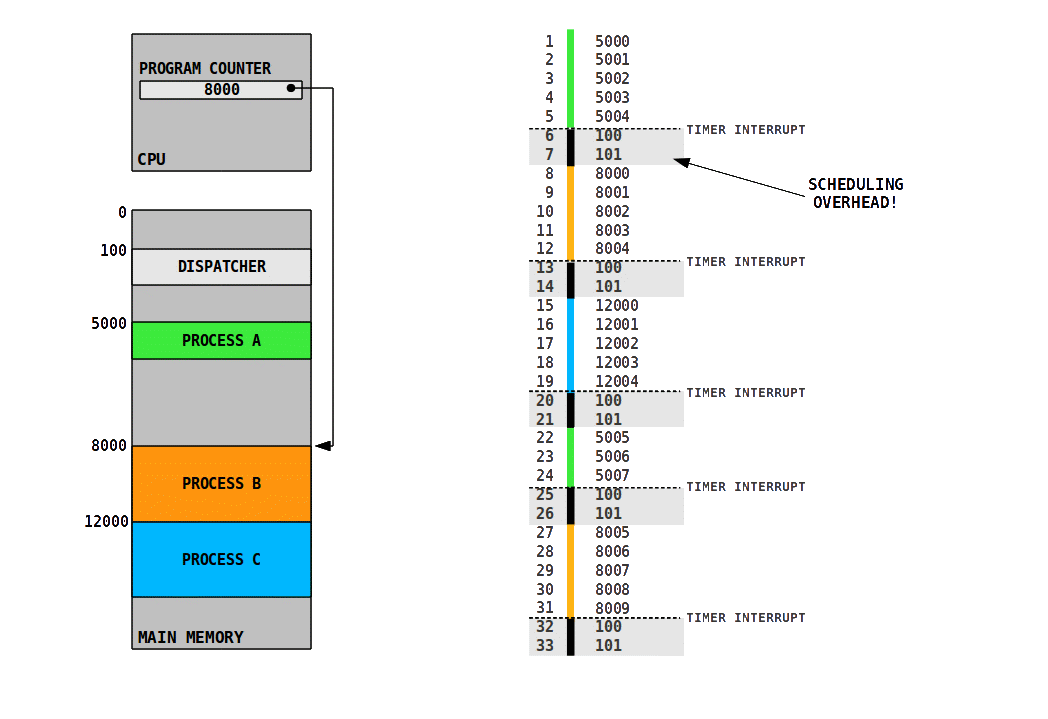 TI 3: Operating Systems and Computer Networks
Process execution (Trace)
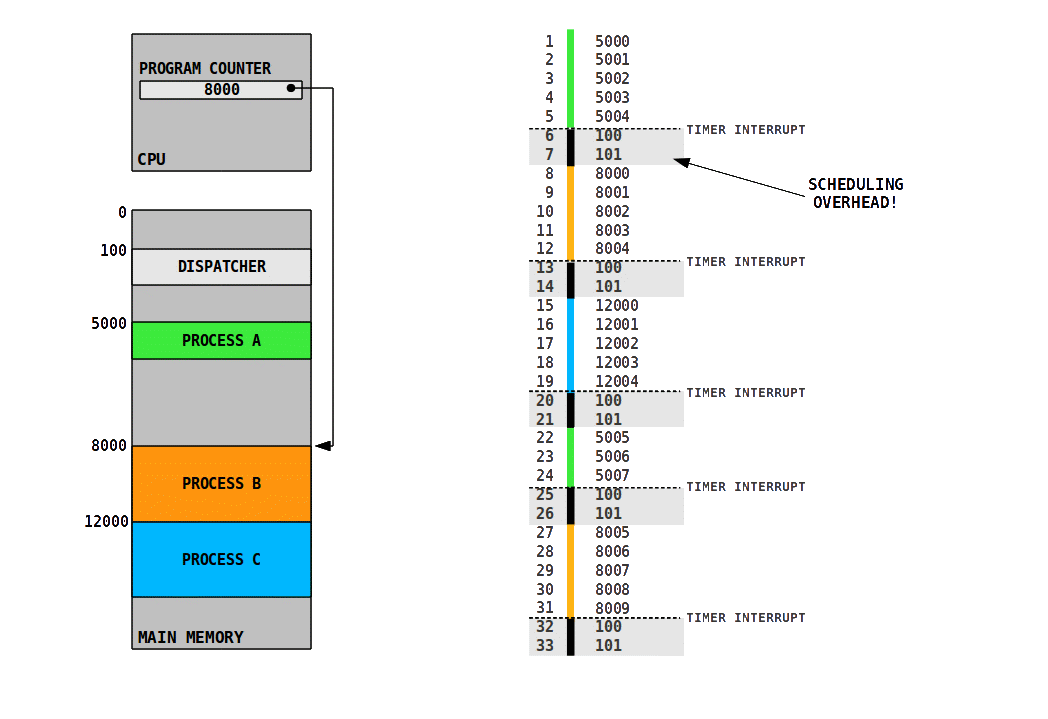 TI 3: Operating Systems and Computer Networks
Questions & Tasks
Check the number and type of processes and threads running on your computer – surprised?
What are many of the “invisible” processes used for? Who started them?
Why can several instances of the same program running as individual processes make sense?
What could be disadvantages?
Who is responsible for the “interleaved execution” of multiple processes?
But how can this be done if we assume a single processor running a single process that does not want to leave this processor?
Name some criteria for schedulers!
TI III - Operating Systems and Computer Networks
Simple Process Model
Process is in one of two states:
running
not running









How to implement?
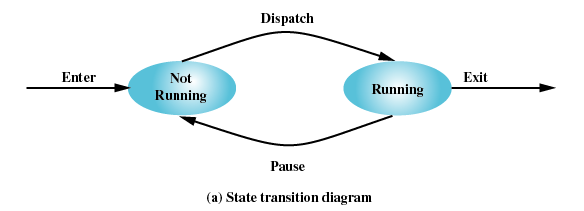 TI 3: Operating Systems and Computer Networks
Simple Process Model
Running processes managed in queue:









What information required?
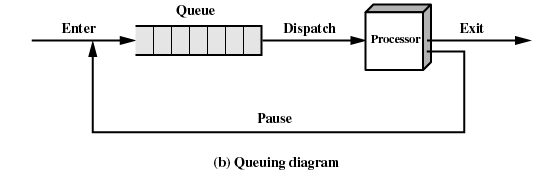 TI 3: Operating Systems and Computer Networks
Process Control Block (PCB)
Definition: OS data structure which contains the information needed to manage a process (one PCB per process)
TI 3: Operating Systems and Computer Networks
Process Control Block (PCB)
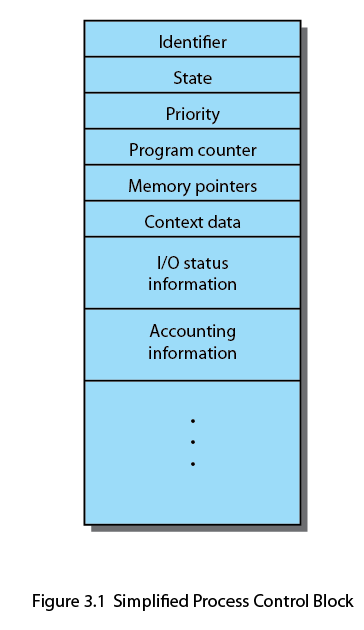 TI 3: Operating Systems and Computer Networks
Reasons for Process Creation
Interactive logon
User logs onto a terminal
May create several processes as part of logon procedure (e.g. GUI)

Created by the OS to provide a service
Provide a service to user program in the background (e.g. printer spooling)
Either at boot time or dynamically in response to requests (e.g. HTTP)

Spawned at application start-up
Separation of a program into separate processes for algorithmic purposes

Always spawned by existing process
Operating system creates first process at boot time
Processes are organized in a tree-like structure (`pstree`)
TI 3: Operating Systems and Computer Networks
Process Termination
Execution of process is completed
process terminates itself by system call

Other user process terminates the process
Parent process or other authorized processes

OS terminates process for protection reasons
Invalid instruction (process tries to execute data) 
Privileged instruction in user mode
Process tries to access memory without permission
I/O-Error
Arithmetic error

Some exceptions can be caught and handled by the process.
TI 3: Operating Systems and Computer Networks
Questions & Tasks
What are disadvantages of the simple FIFO-queue in our simple process model?
What could be alternatives?
Start your favorite process monitor, then start programs, use them, terminate them and monitor the list of current processes and threads to get a better understanding of your system!
How can you kill a process that goes crazy?
Can you (as a normal user) kill all processes? Try it and see what happens! PLEASE: Do not do this while running anything important, save all files before you do this …
What is the role of a administrator/root/superuser in this context?
TI III - Operating Systems and Computer Networks
Process Model
Simple model with two states







Problems
Most of the processes will be waiting for IO
Different IO devices
Different priorities

 Extend the model
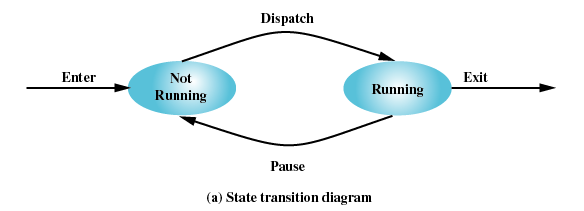 TI 3: Operating Systems and Computer Networks
Extended Process Model
Five states including creation, termination, and resource handling:
Running:	currently being executed
Ready:		ready to run, waiting for execution
Blocked:	not ready to run, waiting for external event, e.g., completion of I/O operation
New: 		newly created process, not yet in running set
Exit: 		completed/terminated process, removed from running set
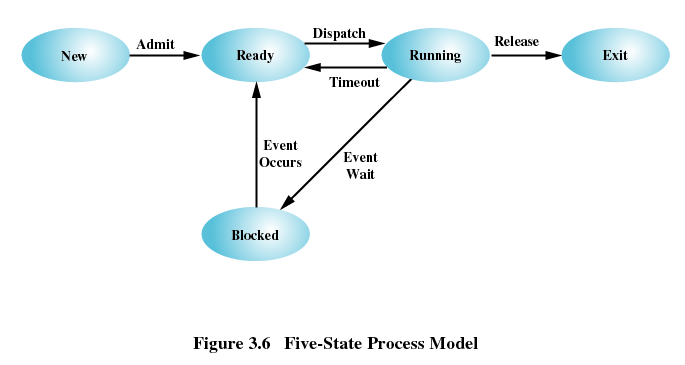 TI 3: Operating Systems and Computer Networks
Process States over Time
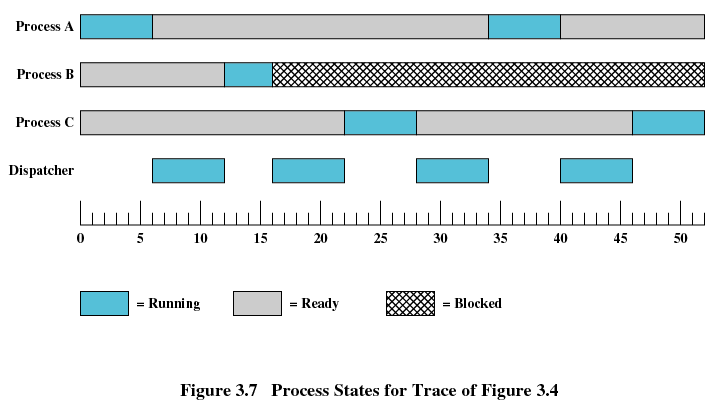 TI 3: Operating Systems and Computer Networks
Implementation of Process States
Assign process to different queues based on state of required resources
Two queues:
Ready processes (all resources available)
Blocked processes (at least one resource busy)










But what happens if processes need different resources?
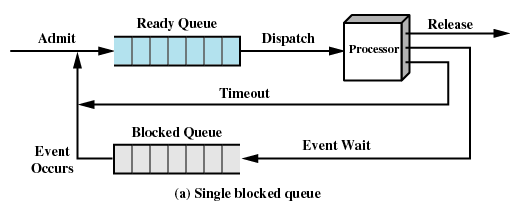 TI 3: Operating Systems and Computer Networks
Release
Ready Queue
Admit
Dispatch
Processor
Timeout
Event 1 Queue
Event 1 Wait
Event 1
Occurs
Event 2 Queue
Event 2 Wait
Event 2
Occurs
Event
Queue
n
Event
Wait
n
Event
n
Occurs
(b) Multiple blocked queues
Improved Implementation
Several queues one for each resource / type of resource











More efficient, but fairness issues must be considered
TI 3: Operating Systems and Computer Networks
Suspension / Swapping of Processes
Swapping motivated by two observations:
Physical main memory is (was) a scarce resource
Blocked processes may wait for longer periods of time (e.g. during I/O, while waiting for requests, ...)
 Swap blocked processes to secondary storage thereby reducing memory usage
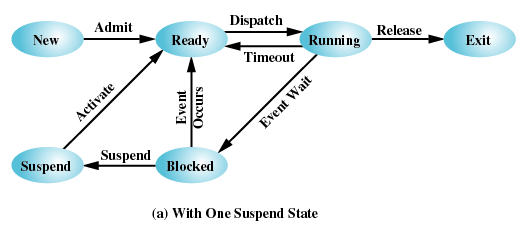 TI 3: Operating Systems and Computer Networks
Extended Process State Diagram
Two additional considerations
Blocked/swapped processes may become ready to run when event occurs
Ready and/or running processes may be swapped even without waiting for event
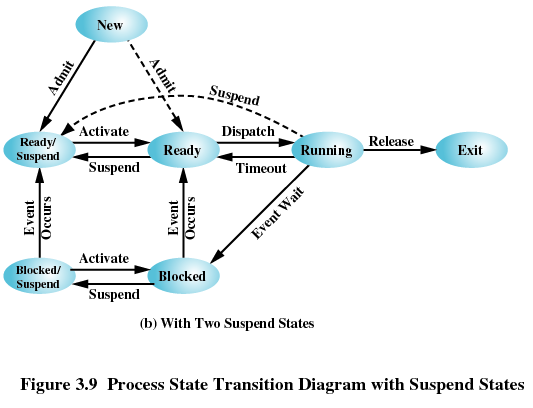 TI 3: Operating Systems and Computer Networks
Questions & Tasks
What is a typical state for a typical program you use, such as e.g. text processing, email, chat etc.?
So what is your computer normally doing (unless you are an active gamer…)?
How do interrupts fit into the picture of processes, queues, scheduling?
How and where to implement different priorities?
What does swapping involve? Think of the memory hierarchy!
Can you notice swapping?
Can we swap all processes?
TI III - Operating Systems and Computer Networks
Processes and Resource Allocation
Process state reflects allocated resources:
Running
Blocked
Ready/Suspended
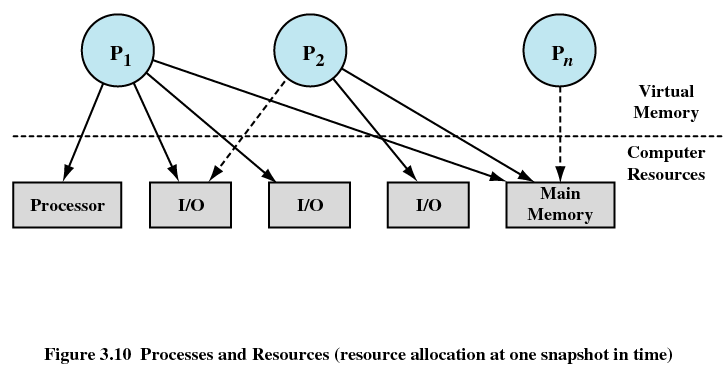 Required resource available
Required resource not available
TI 3: Operating Systems and Computer Networks
Global data structures for processes and resources usage
Process tables:
Process Control Block (PCB)
Location of process image in memory
Resources (process-specific view)

Memory tables:
Allocation of primary and secondary memory
Protection attributes of blocks of (shared) memory
Virtual memory management
I/O tables:
Allocation of I/O devices, assignment to processes
State of current operation and corresponding memory region

File tables:
Currently open files
Location on storage media / secondary memory
State and attributes
TI 3: Operating Systems and Computer Networks
Process
Image
Memory Tables
Process
1
Memory
I/O Tables
Devices
Files
Processes
File Tables
Primary Process Table
Process 1
Process 2
Process
Process 3
Image
Process
n
Process
n
Process Control Table and Image
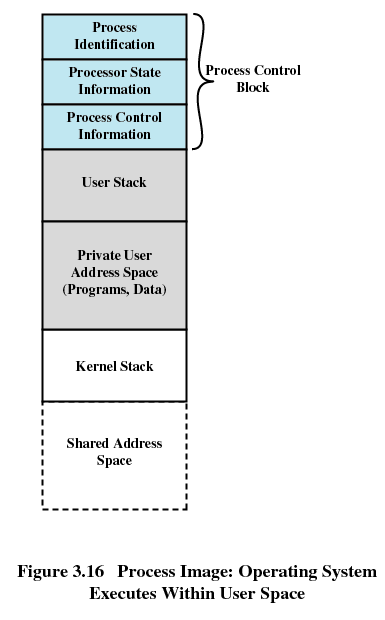 TI 3: Operating Systems and Computer Networks
Kernel / Process Implementations
Separated kernel and processes:
Separate memory and stack for kernel
Kernel is no process
 Expensive and unsafe
P
P
P
1
2
n
Kernel
(a) Separate kernel
TI 3: Operating Systems and Computer Networks
Kernel / Process Implementations
Execution of system calls as part of user process, but in kernel mode:
Kernel functions use same address space
Same process switches into privileged mode (Ring 0)
 Less expensive and quite safe
P
P
P
1
2
n
OS
OS
OS
Func-
Func-
Func-
tions
tions
tions
Process Switching Functions
(b) OS functions execute within user processes
TI 3: Operating Systems and Computer Networks
Kernel / Process Implementations
Microkernel:
Collection of system processes that provide OS services
 Quite expensive but very safe
P
P
P
OS
OS
1
2
n
1
k
Process Switching Functions
(c) OS functions execute as separate processes
TI 3: Operating Systems and Computer Networks
Questions & Tasks
Make sure you understand how to implement tables, references to tables, pointers etc.!
What is “expensive” when it comes to certain kernel/process implementations?
What can be “unsafe”?
Read e.g. https://www.oreilly.com/library/view/understanding-the-linux/0596002130/ch01s06.html to get more insight! (Understanding the Linux Kernel, Daniel P. Bovet, Marco Cesati, O’Reilly)
TI III - Operating Systems and Computer Networks
Example: UNIX – Architecture
Process architecture that executes kernel functions in the context of a user process











Two modes are used: user / kernel mode (Ring 3/Ring 0)
Two types of processes: system / user processes
 System processes are implemented as part of kernel to run background services, e.g. swapping
P
P
P
1
2
n
OS
OS
OS
Func-
Func-
Func-
tions
tions
tions
Process Switching Functions
TI 3: Operating Systems and Computer Networks
Example: UNIX – Process State Diagram
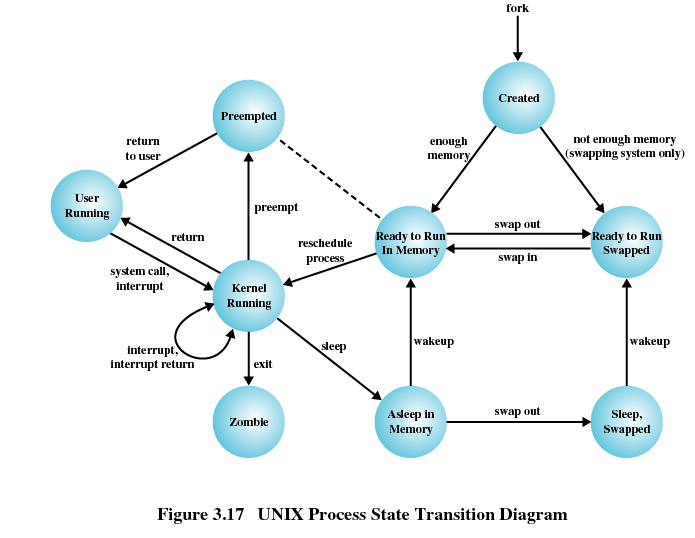 TI 3: Operating Systems and Computer Networks
Example: UNIX – Process States
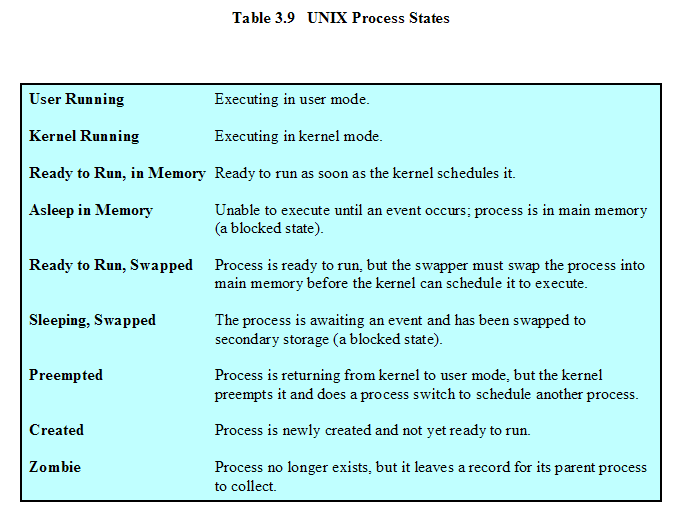 TI 3: Operating Systems and Computer Networks
Related System Calls
int execve(const char *filename, char *const argv[], char *const envp[])
Executes program pointed to by filename with arguments argv and environment envp (in the form of key=value)
Effectively replaces the current program with another one
  exec() family of library function
 pid_t fork(void)
Creates child process that differs from parent only in its PID (process identifier) and PPID (parent process identifier)
Returns 0 for child process and child’s PID for parent process
 void _exit(int status)
Terminates calling process; closes open file descriptors; children are adopted by process 1; signals termination to parent
  exit() library function
 pid_t wait(int *status)
Wait for state change in child of calling process
TI 3: Operating Systems and Computer Networks
Programming Example
#include <stdio.h>
#include <stdlib.h>
#include <sys/wait.h>

main()
{
	int status;
	pid_t pid;

	pid = fork();
	if(pid == 0) {
		printf("Child process running...\n");
		// Do something...
		printf("Child process done.\n");
		exit(123);
	} 
	else if(pid > 0) {
		printf("Parent process, waiting for child %d...\n", pid);
		pid = wait(&status);
		printf("Child process %d terminated, status %d.\n", pid, WEXITSTATUS(status));
		exit(EXIT_SUCCESS);
	} 
	else {
		printf("fork() failed\n");
		exit(EXIT_FAILURE);
	}
}
TI 3: Operating Systems and Computer Networks
User-Level Process Control
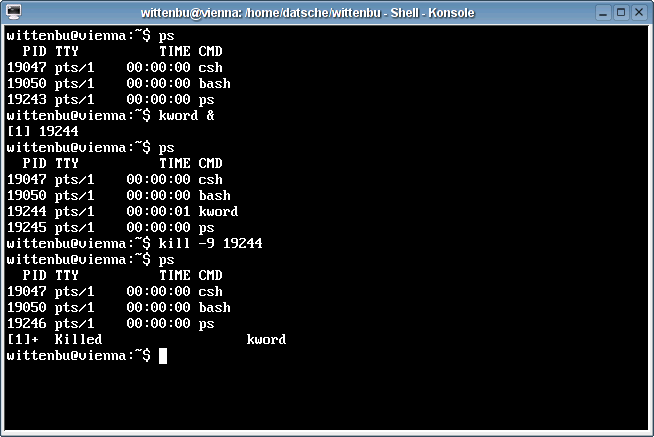 TI 3: Operating Systems and Computer Networks
User-Level Process Control
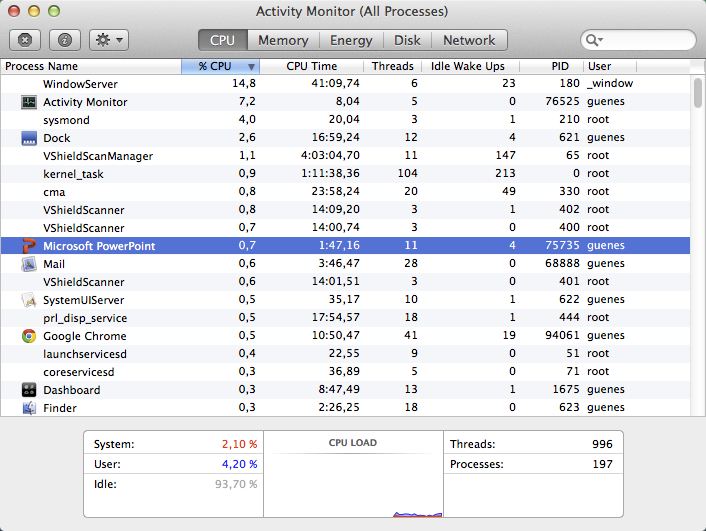 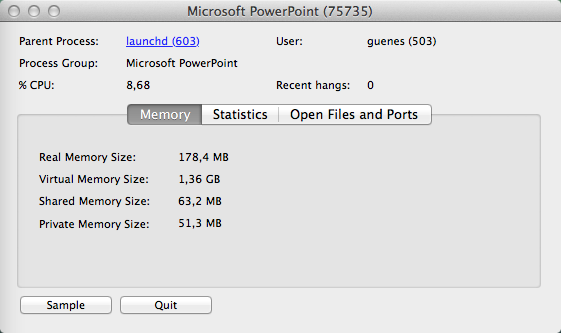 TI 3: Operating Systems and Computer Networks
Content
Introduction and Motivation
Subsystems, Interrupts and System Calls
Processes
Memory
Scheduling
I/O and File System
Booting, Services, and Security
TI 3: Operating Systems and Computer Networks